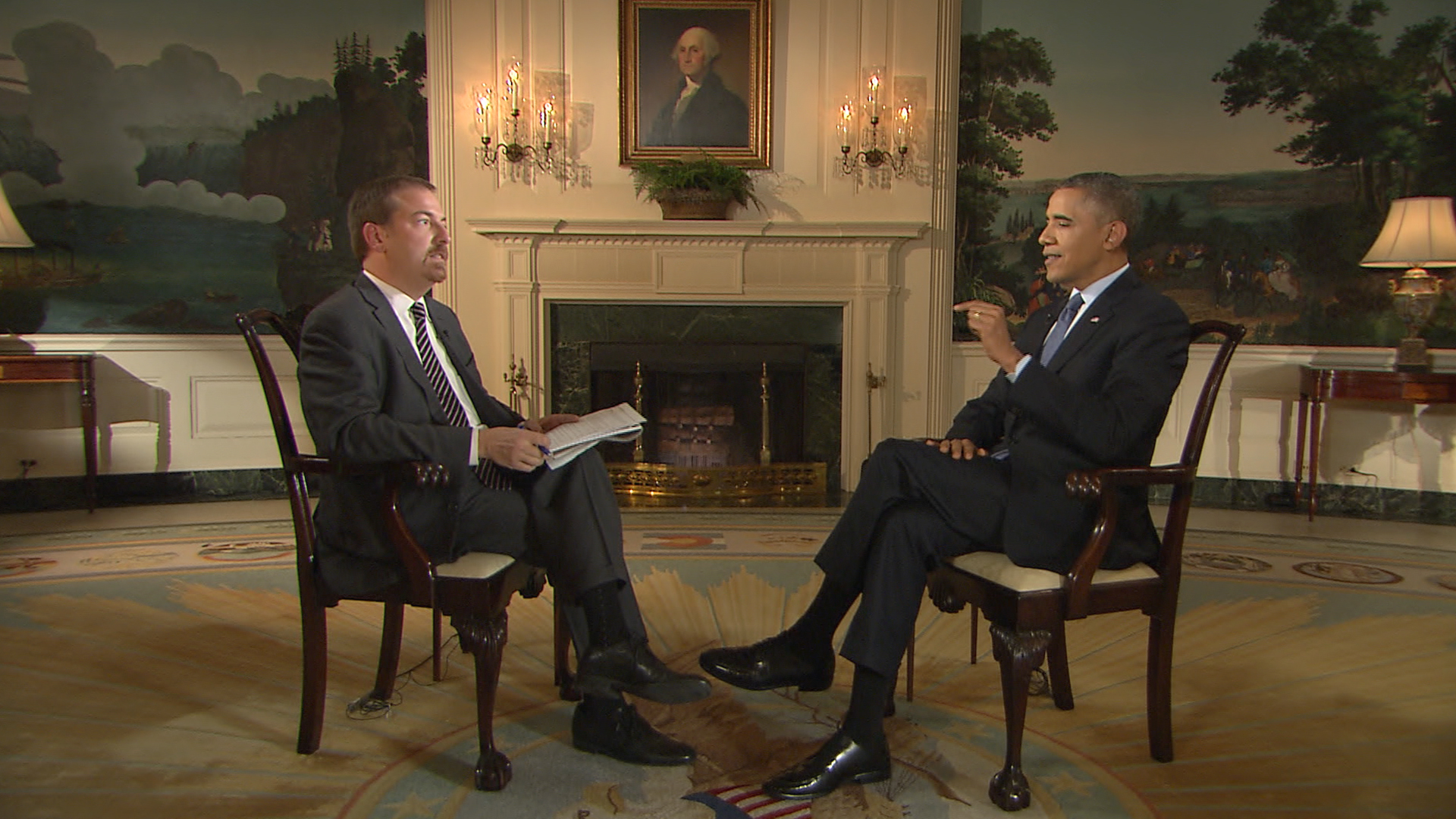 A entrevista – Regras e nuances
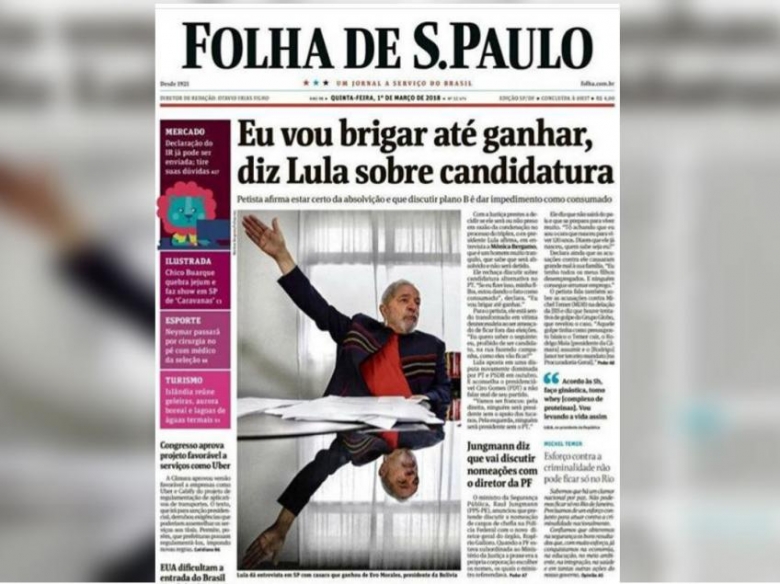 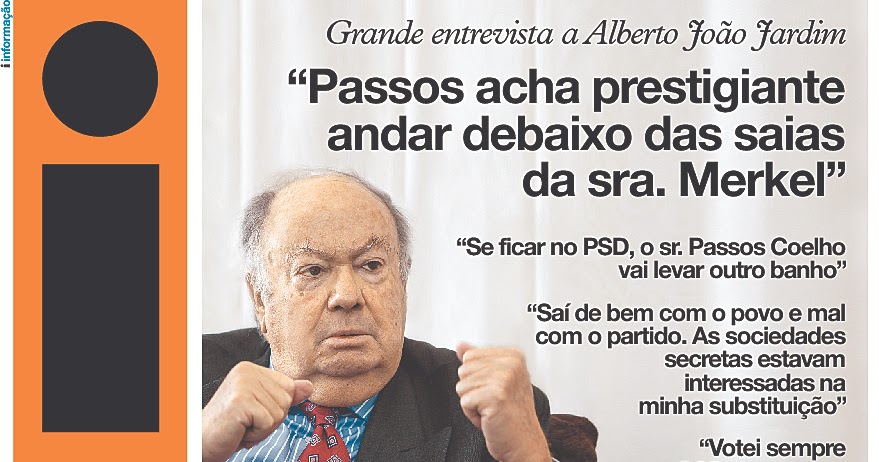 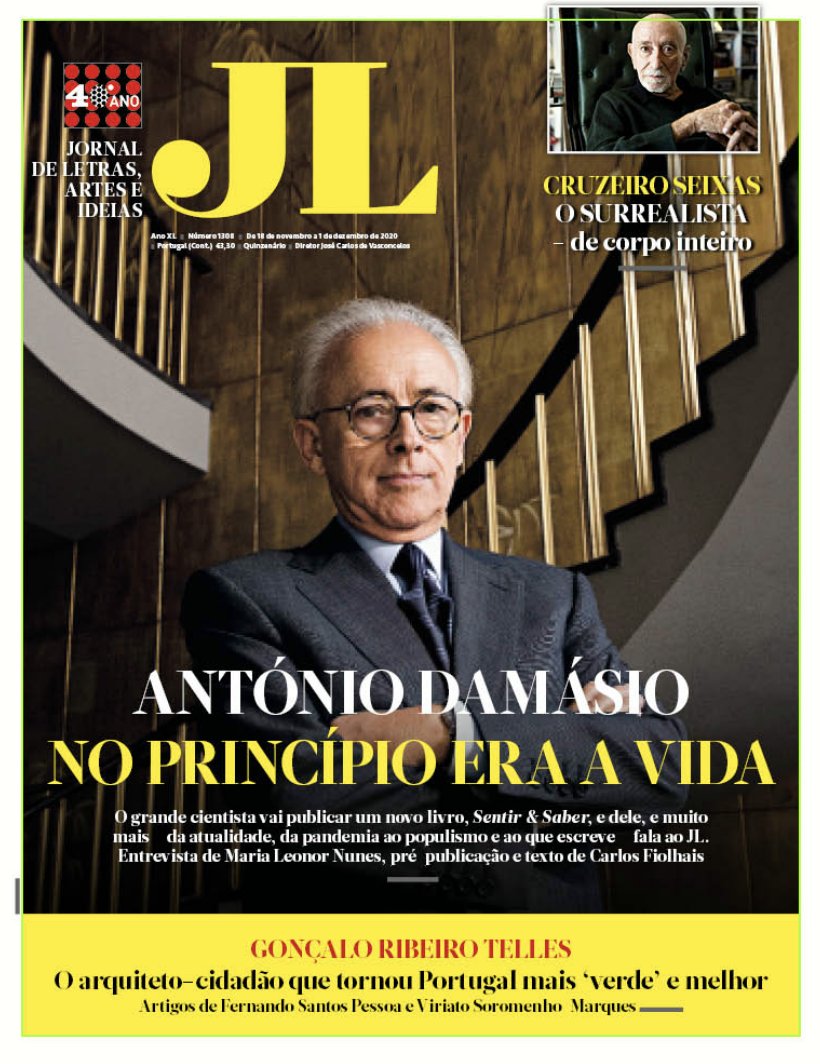 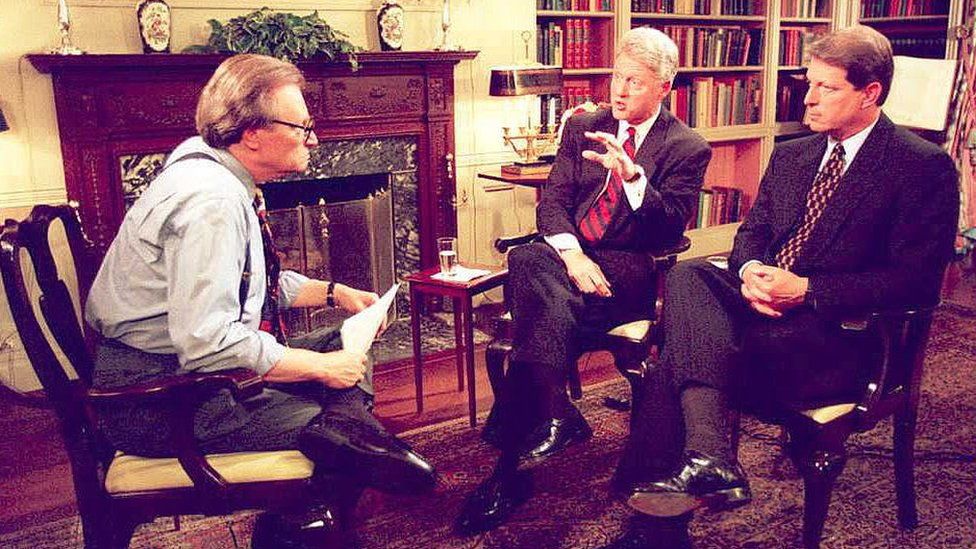 Selecção de textos por 
Dinis Manuel Alves
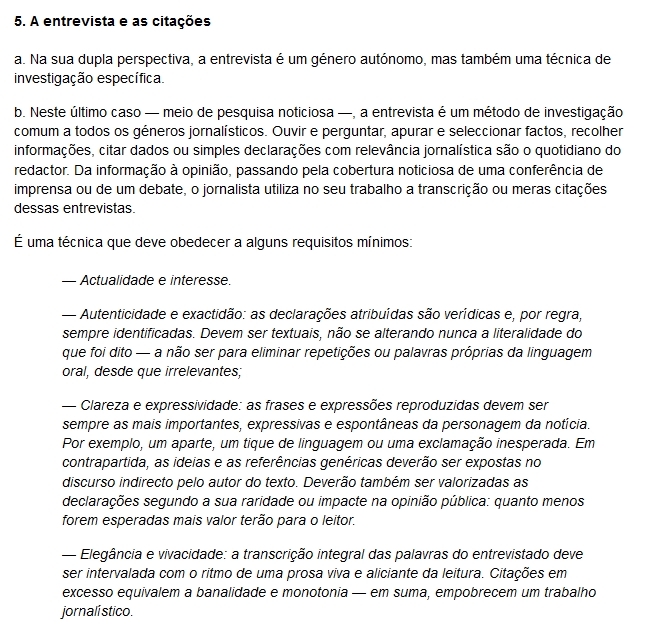 O Livro de Estilo do diário “Público” oferece detalhes bastante úteis no que reporta à entrevista, recomendações de acuidade acrescida para quem se prepara academicamente tendo em vista o ingresso na profissão de jornalista.
Detalhes que reproduzimos nos próximos slides



Livro de Estilo do “Público”, edição de Fevereiro 1998 
https://static.publico.pt/nos/livro_estilo/11-factos-o.html
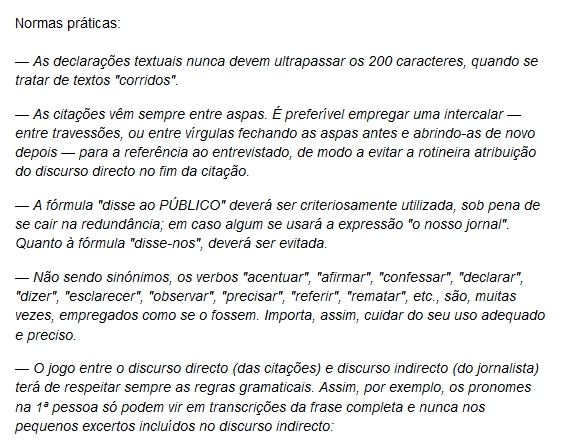 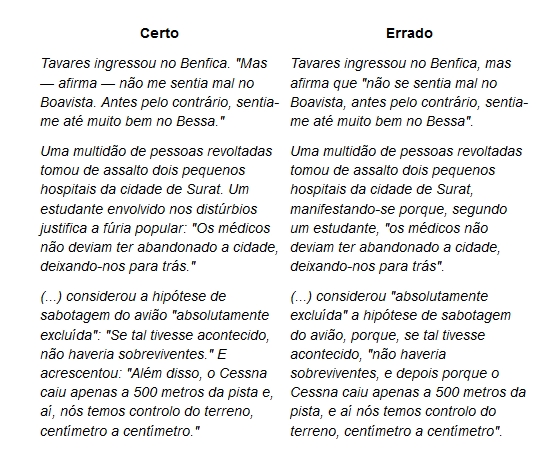 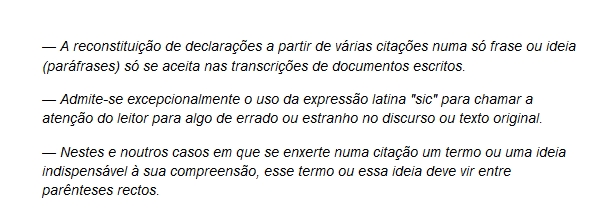 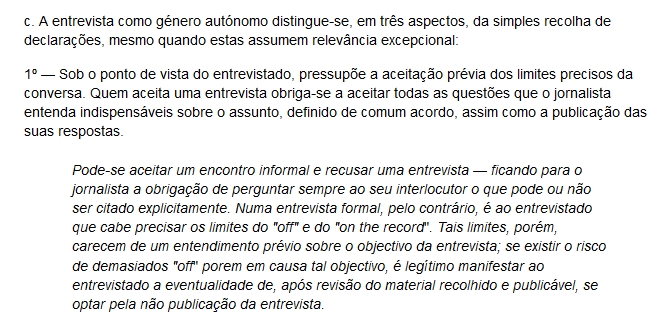 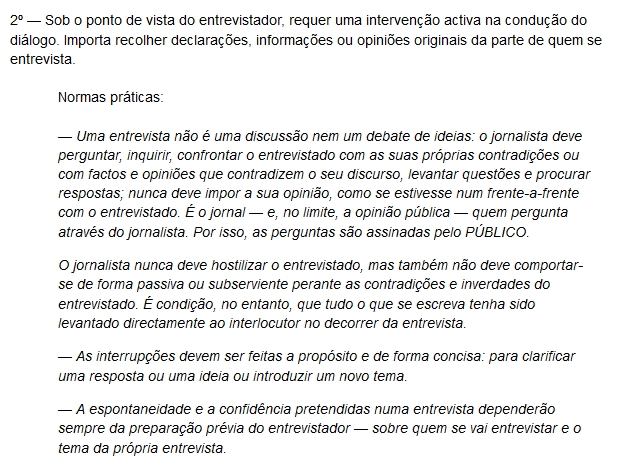 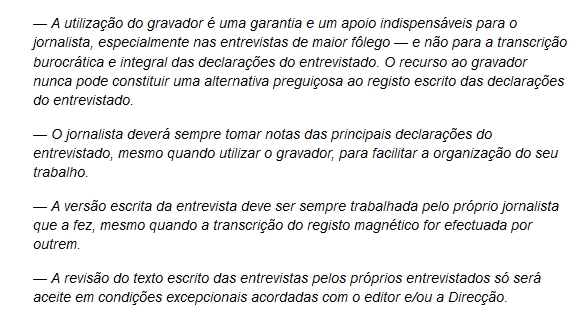 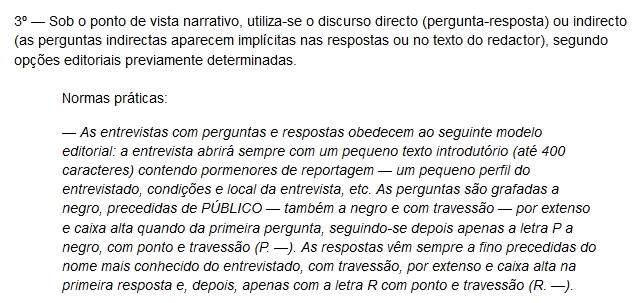 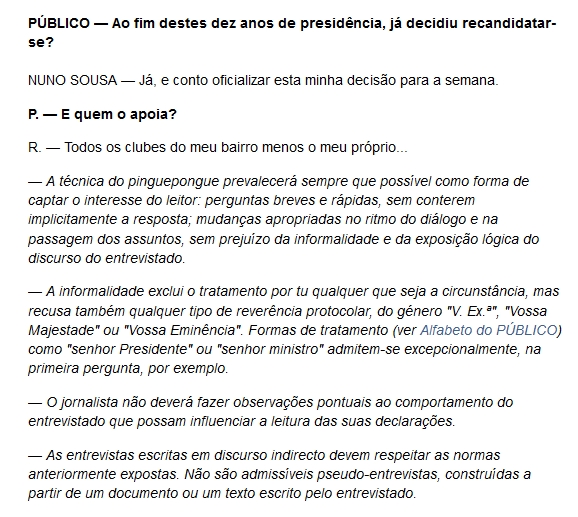 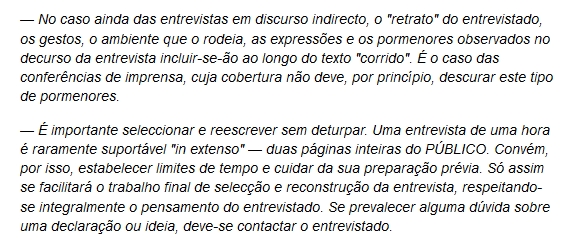 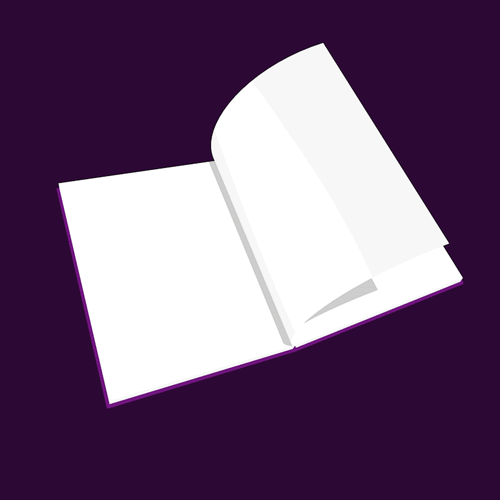 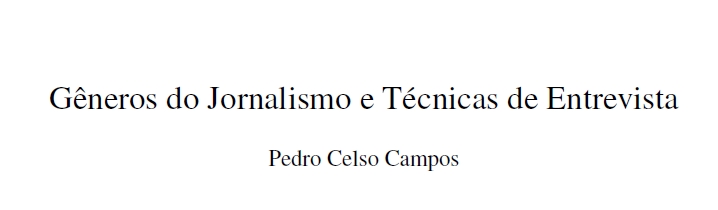 Versão integral do artigo disponível nos endereços seguintes:
http://www.bocc.ubi.pt/pag/campos-pedro-generos-do-jornalismo.pdf
https://guardafactos.com/UserFiles/campos-pedro-generos-do-jornalismo.pdf
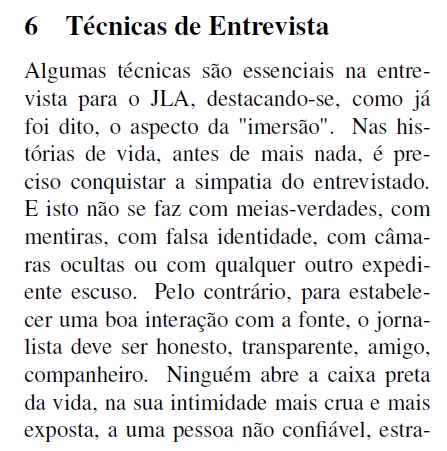 “
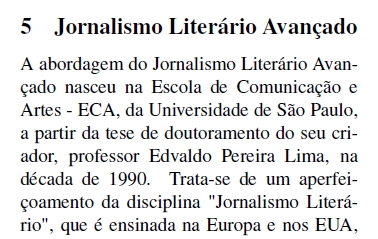 “
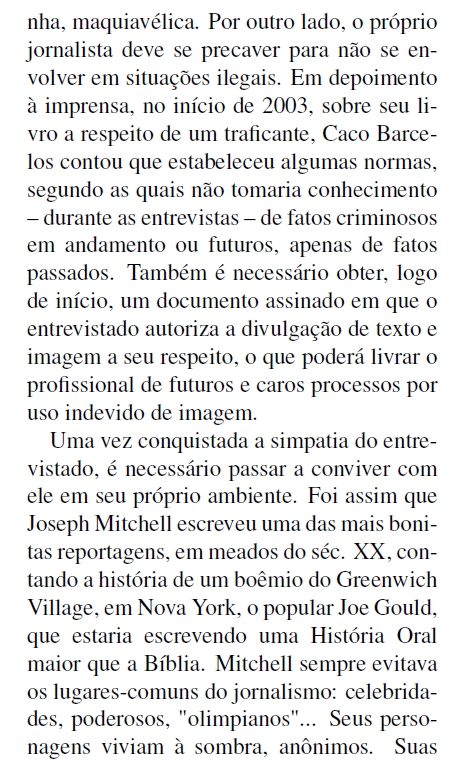 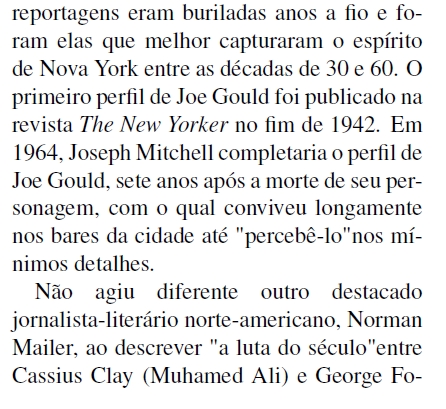 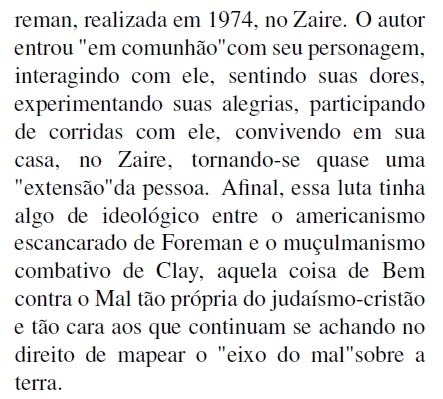 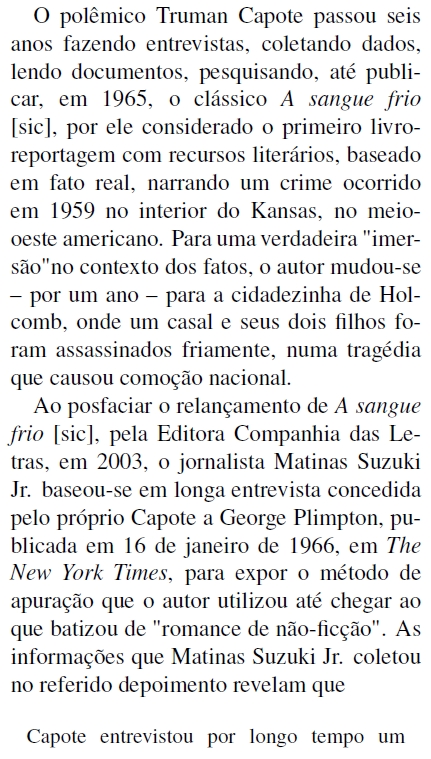 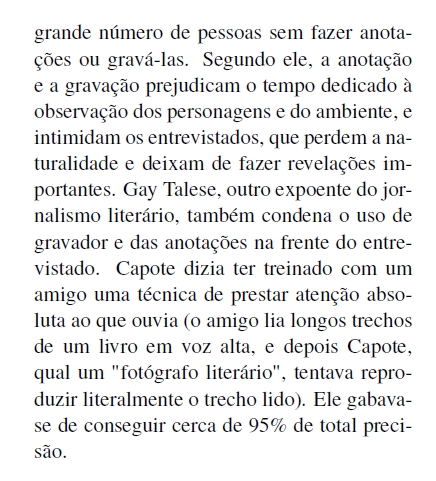 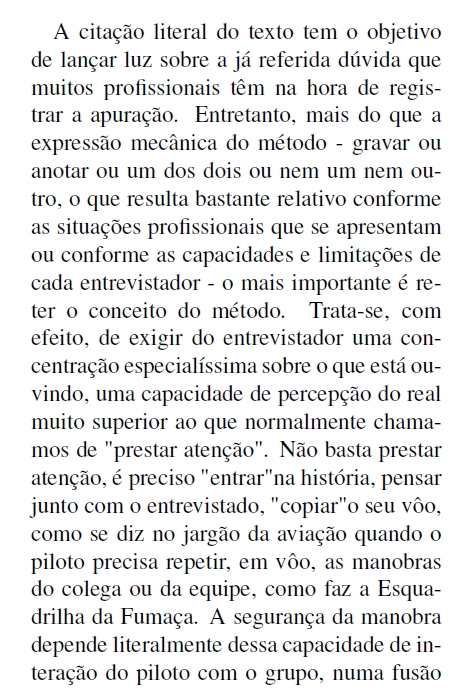 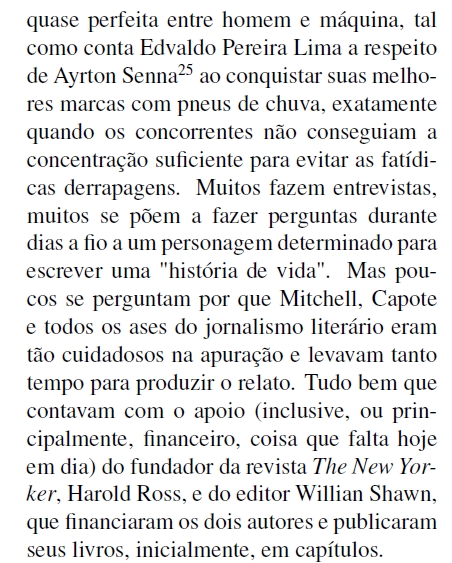 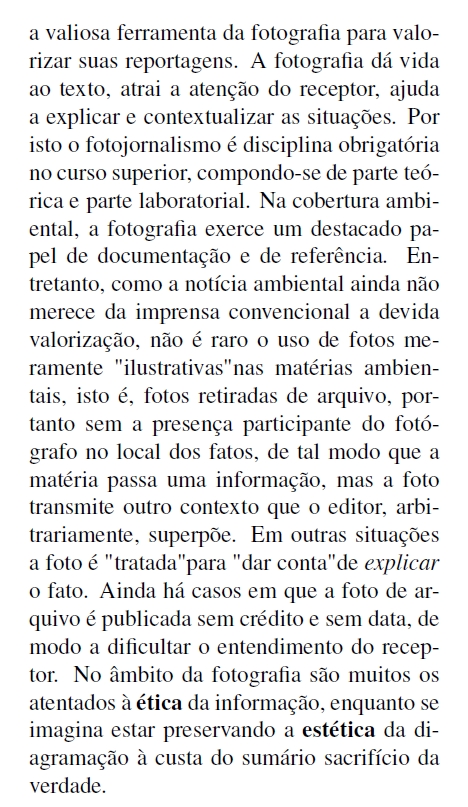 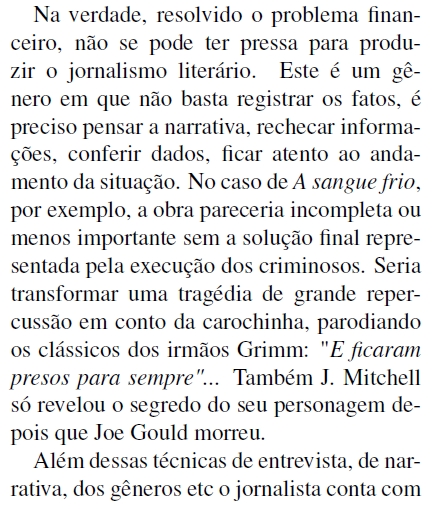 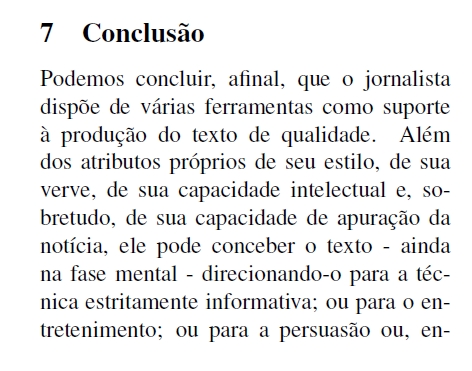 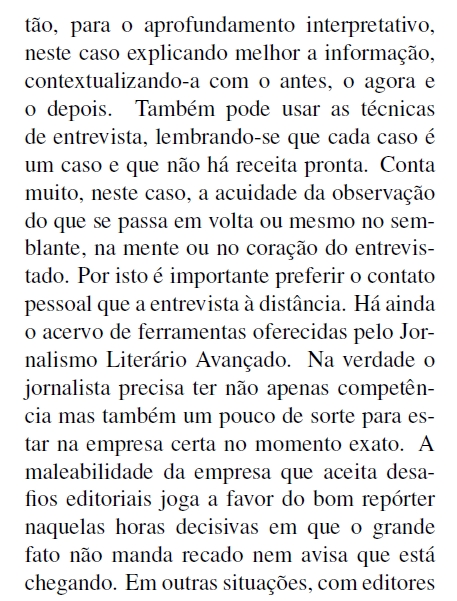 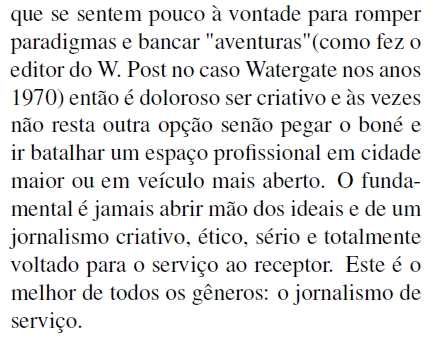 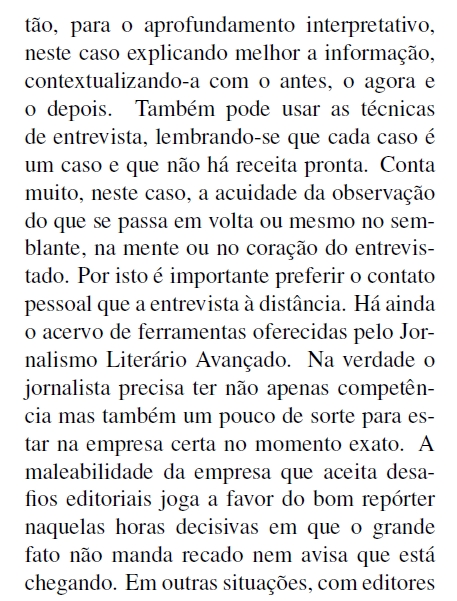 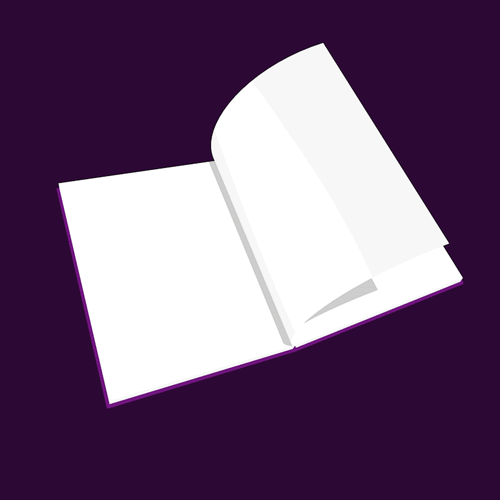 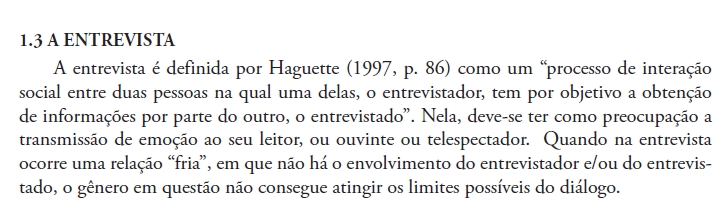 O GÊNERO ENTREVISTA EM MANUAIS DIDÁTICOS DE LÍNGUA PORTUGUESA 

Tânia Guedes Magalhães, Maria Diomara da Silva, Pâmela Medeiros de Oliveira

Universidade Federal da Grande Dourados
Raído, Dourados, MS, v. 6, n. 11, jan./jun. 2012
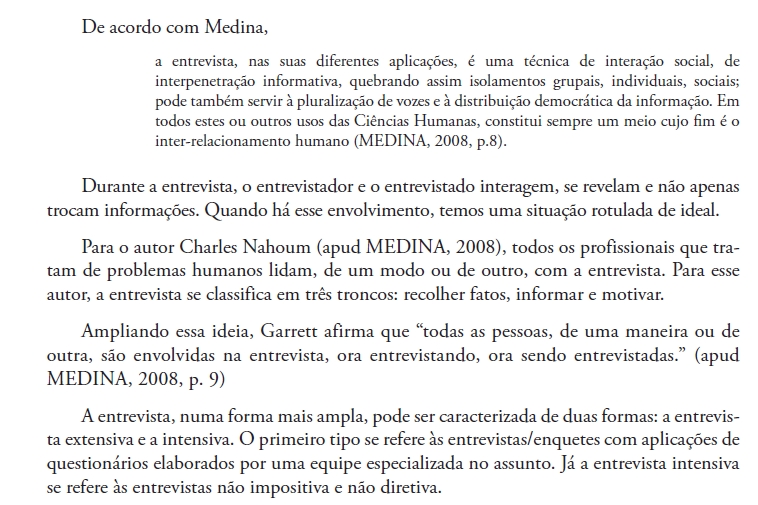 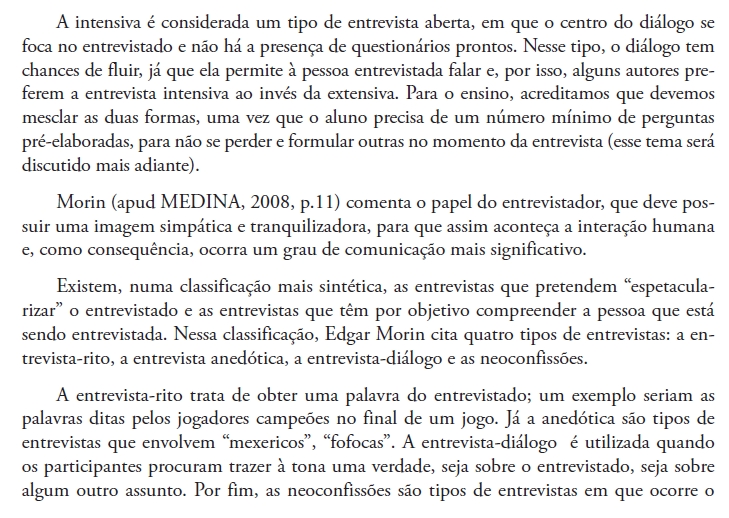 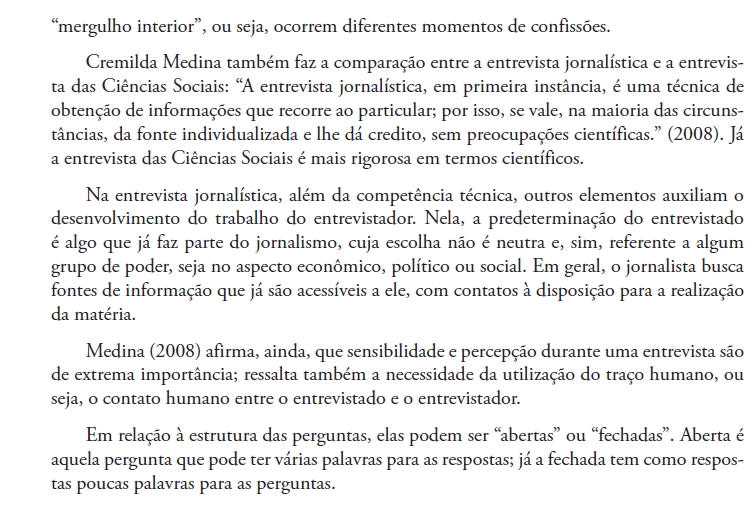 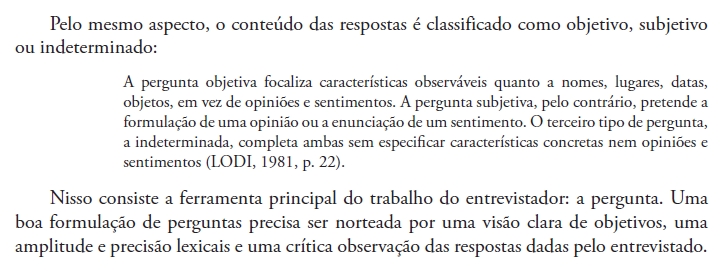 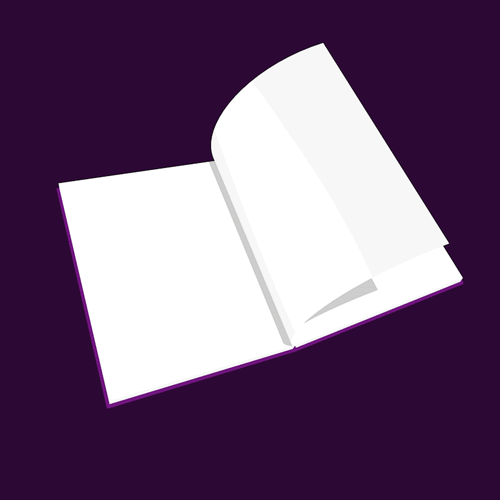 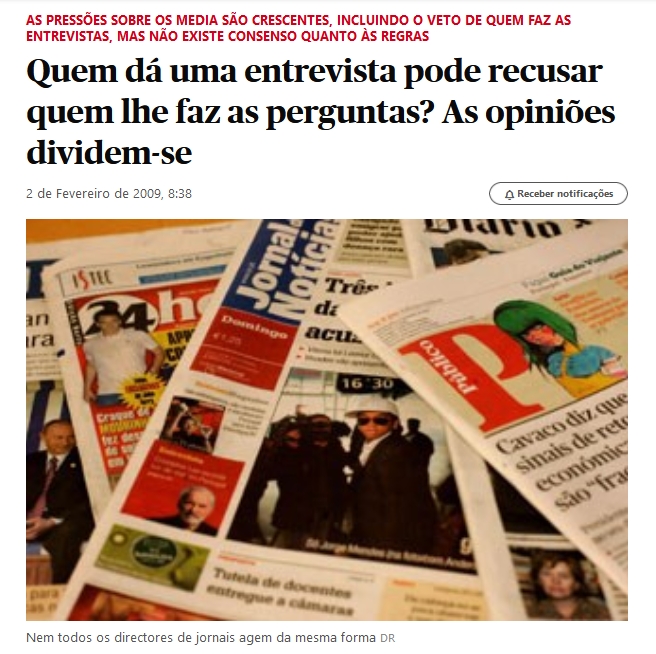 https://www.publico.pt/2009/02/02/portugal/noticia/quem-da-uma-entrevista-pode-recusar-quem-lhe-faz-as-perguntas-as-opinioes-dividemse-1358428
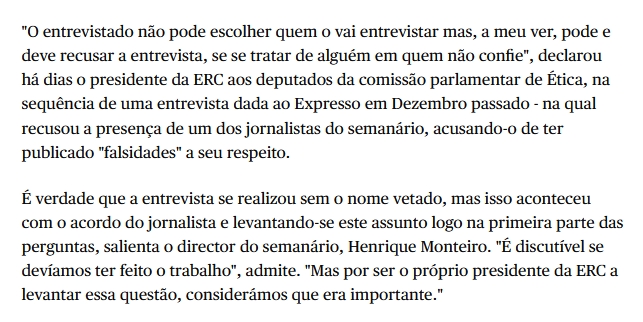 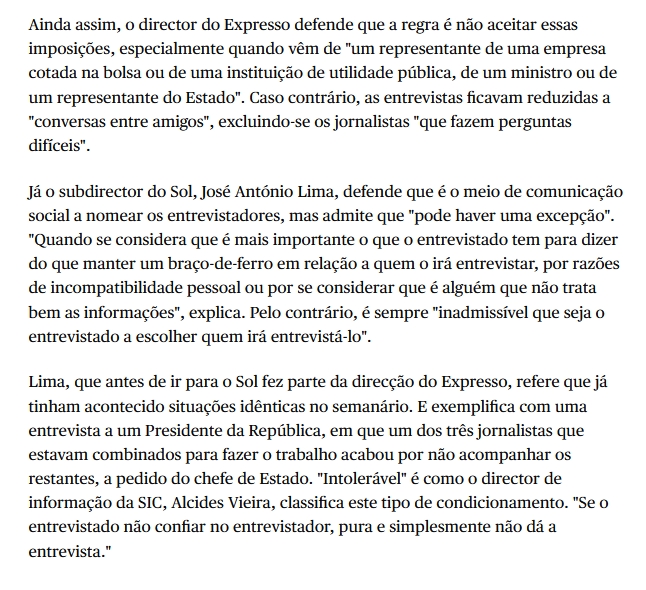 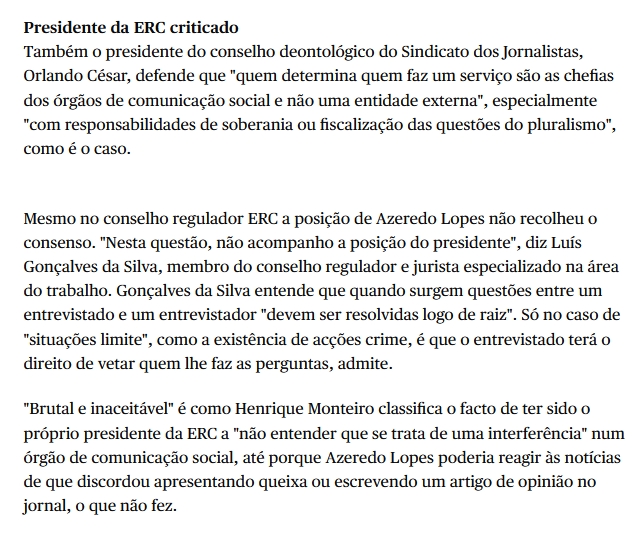 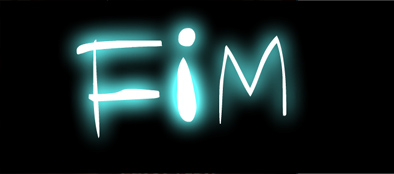 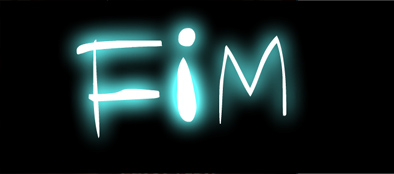